Образовательный модуль
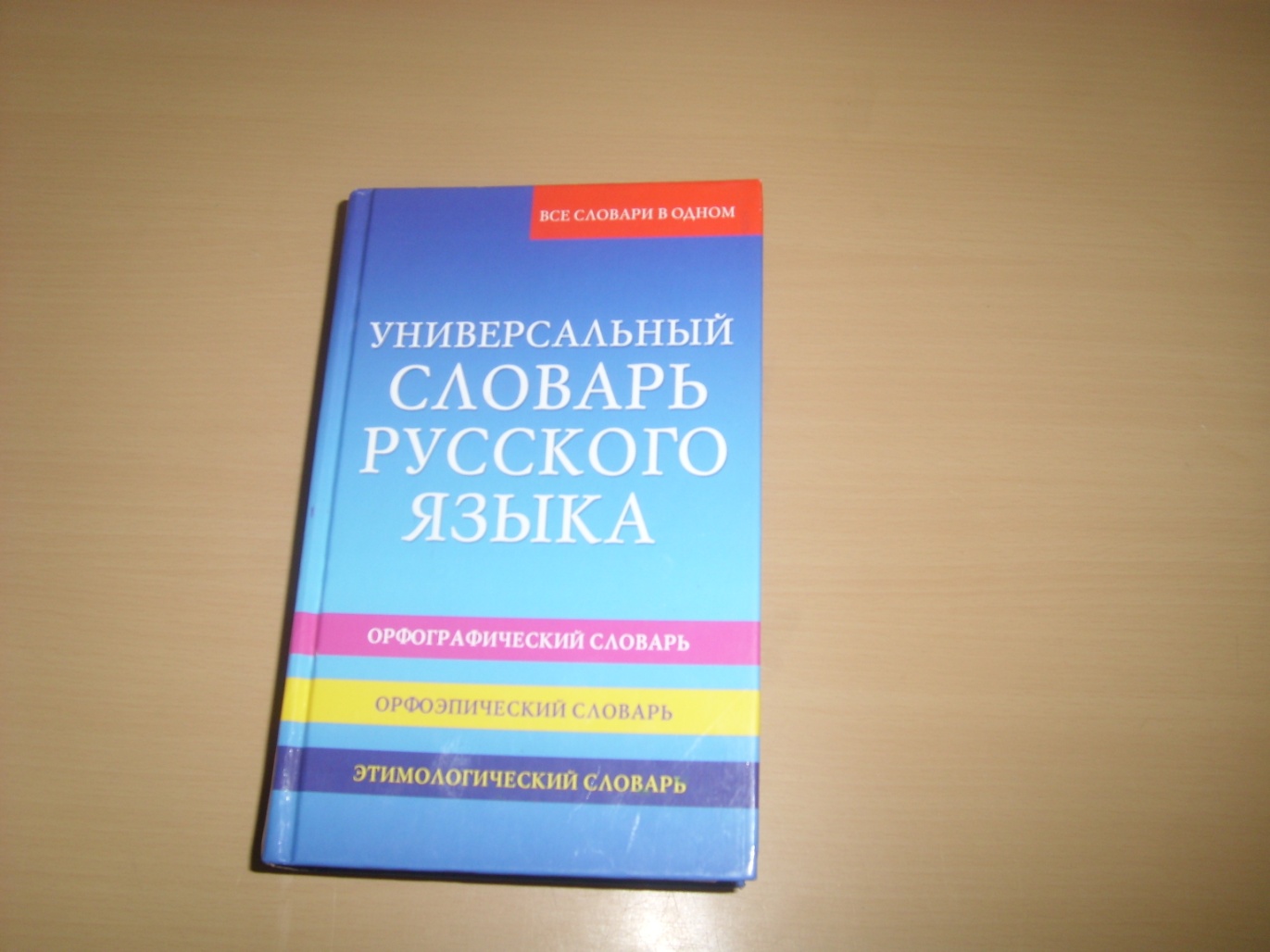 Парад словарей
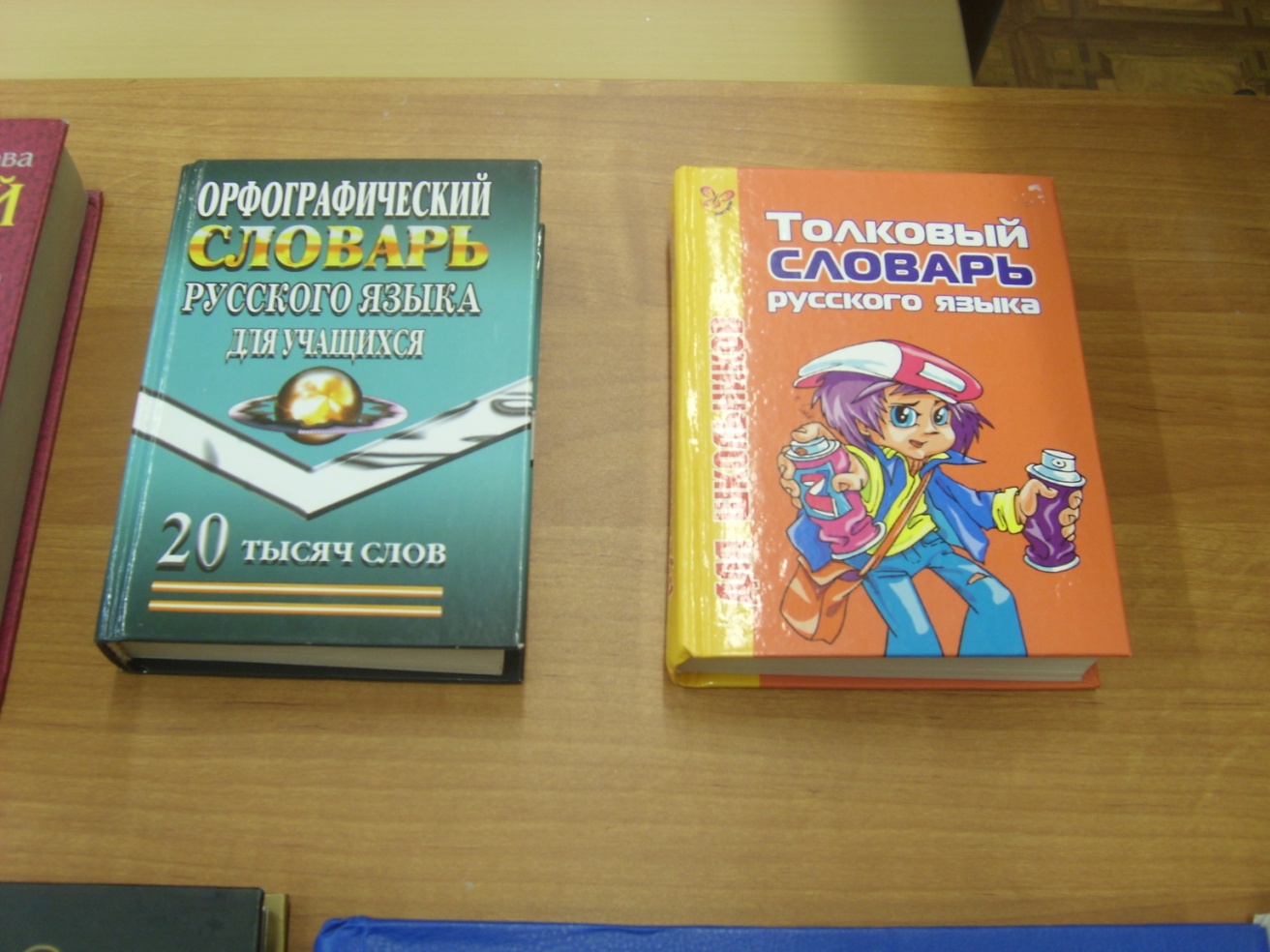 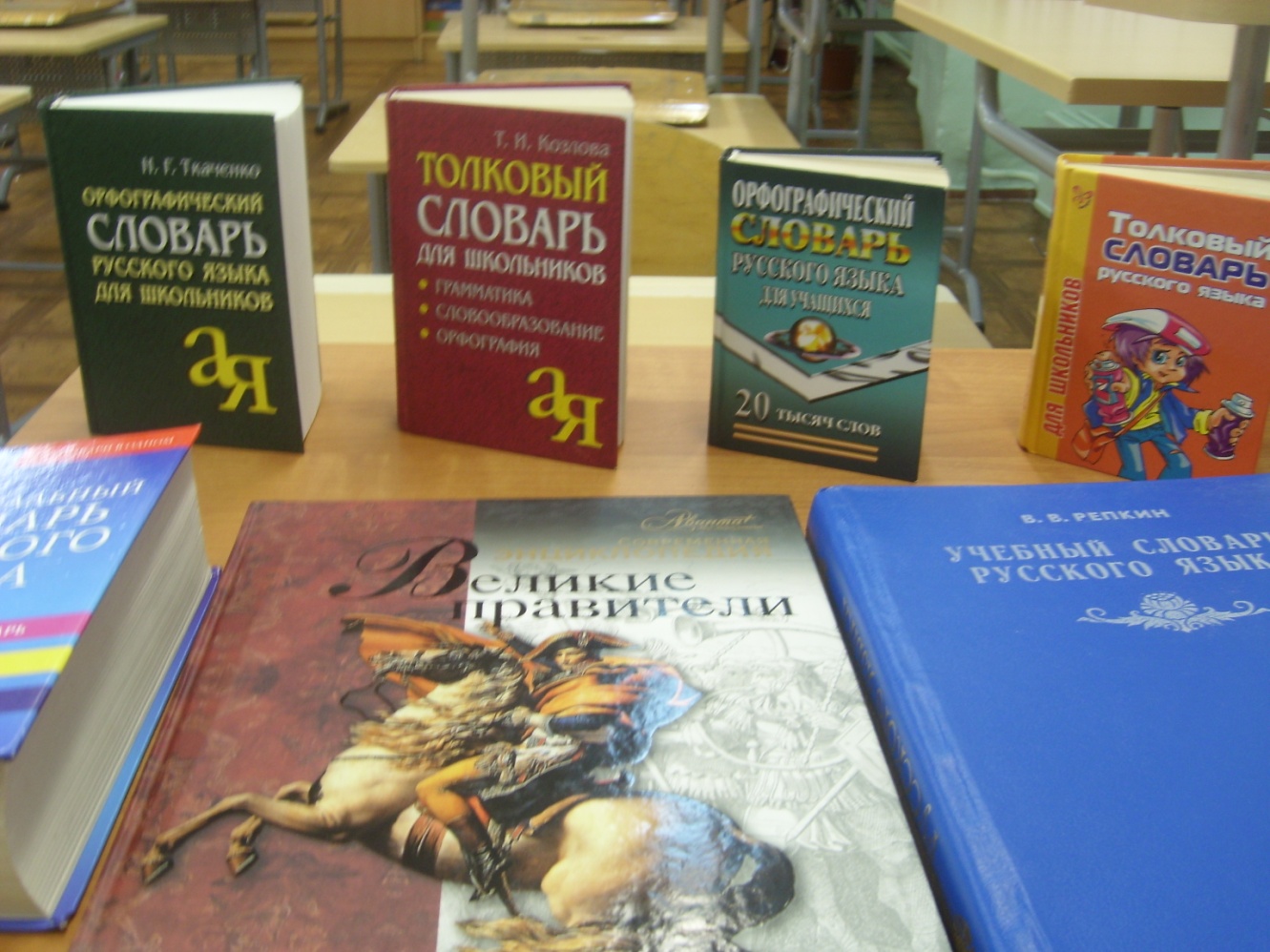 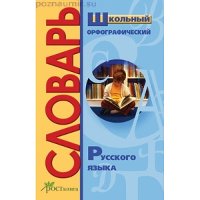 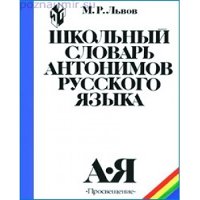 Модуль -  от лат. modulus — «маленькая мера»
Модульное обучение — способ организации обучения с использованием законченных блоков учебного материала.
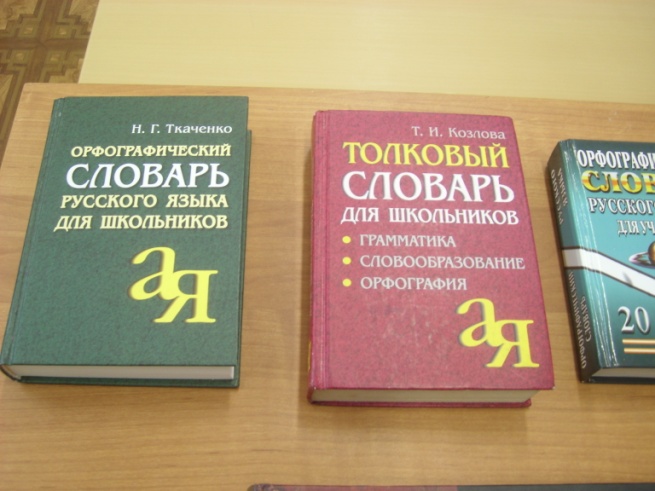 Знакомство  со словарями и  справочной литературой
 Принципы построения справочников
 Виды словарей
 Работа со словарями и справочной литературой
 Создание Словаря настроений
 Защита (зачёт-незачёт)
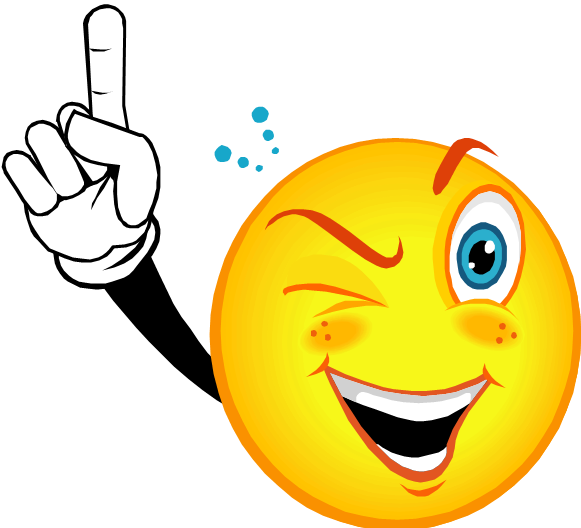 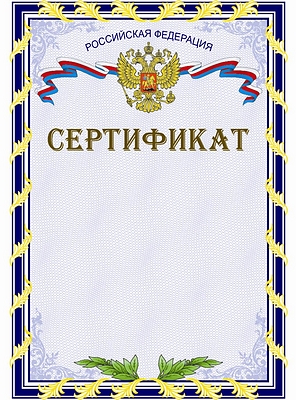 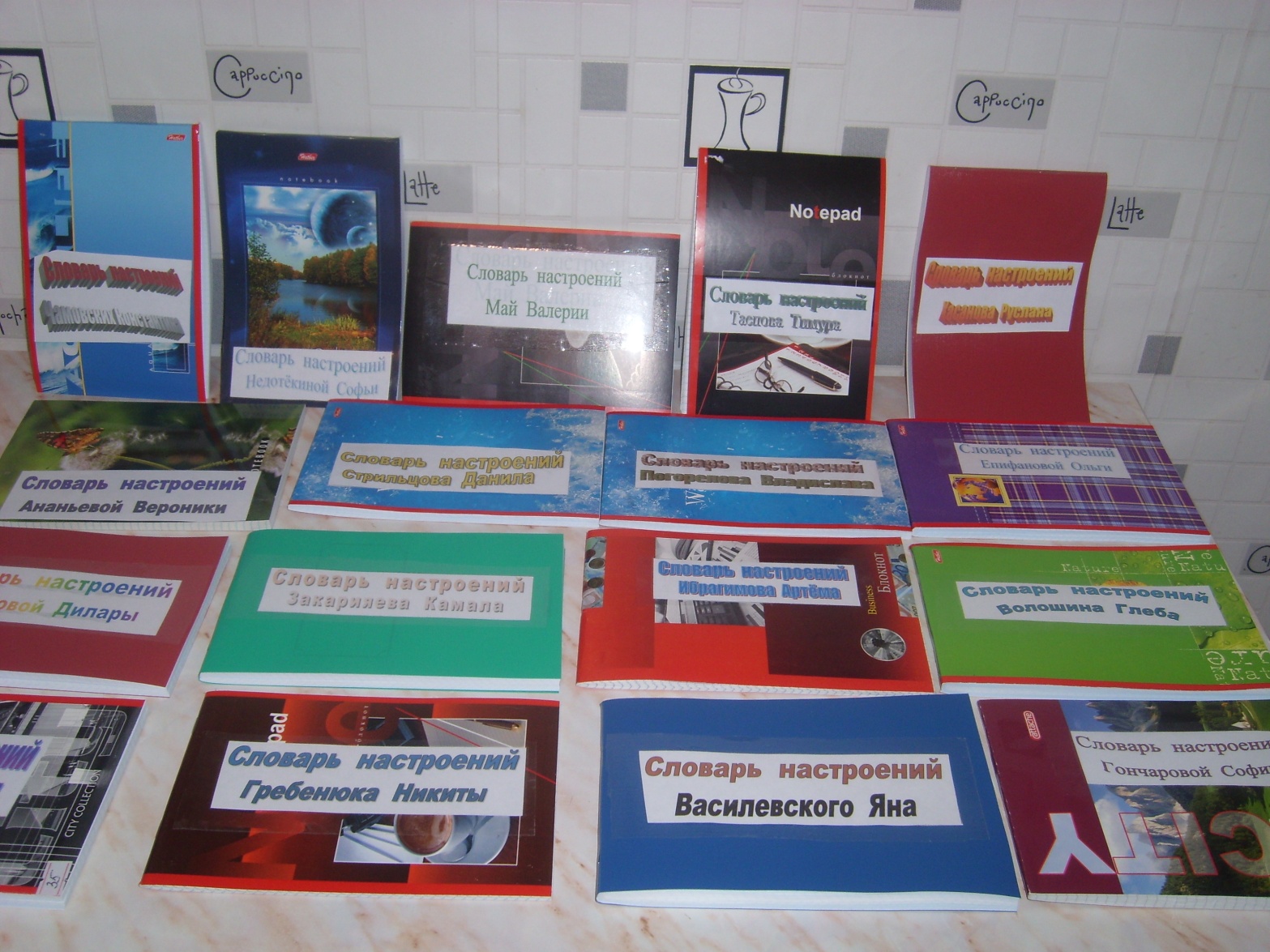 выдан в том, что ____________________________
прошёл (ла) обучение на курсе Образовательный модуль                «Парад словарей» и выполнил(а) зачётную творческую работу – Словарь настроений.
Объём – 31 а.ч.
                               15.03.13
          г.Муравленко
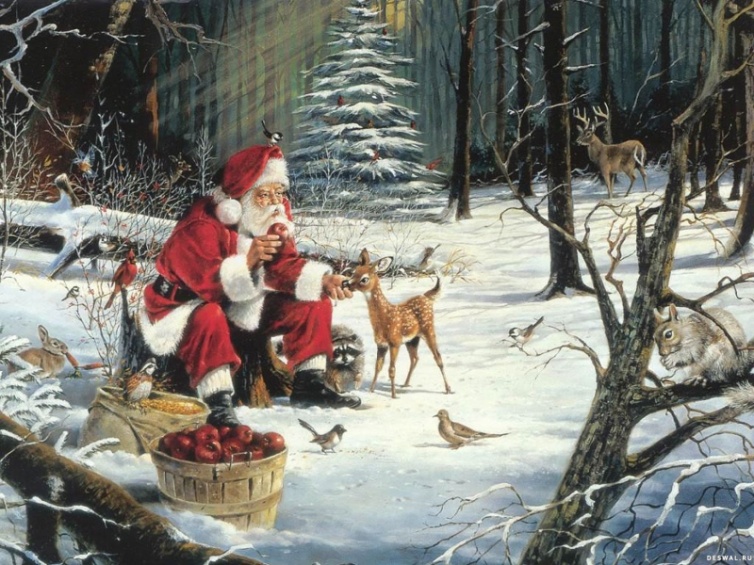 Радость
Таинственность
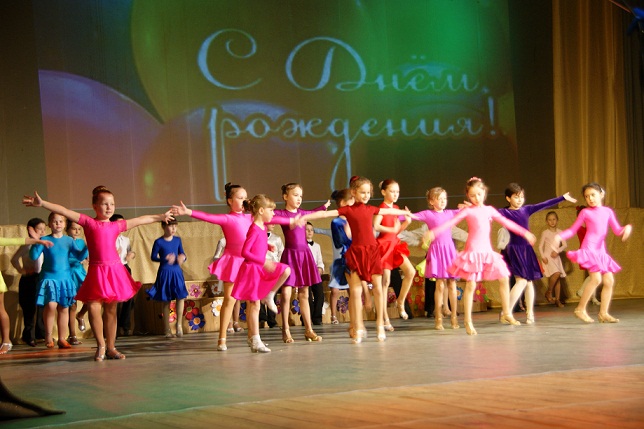 удивление
страх
грусть
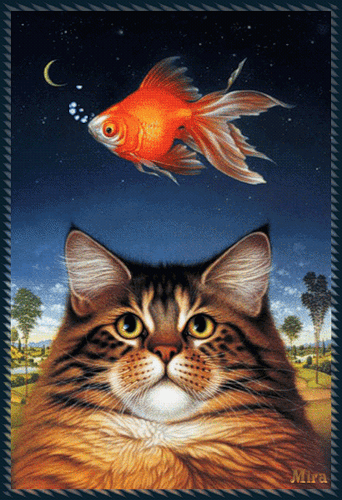 спокойствие
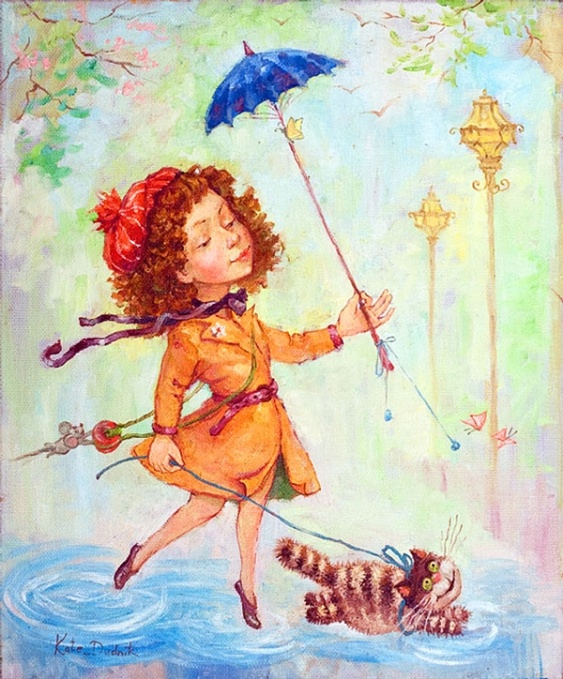 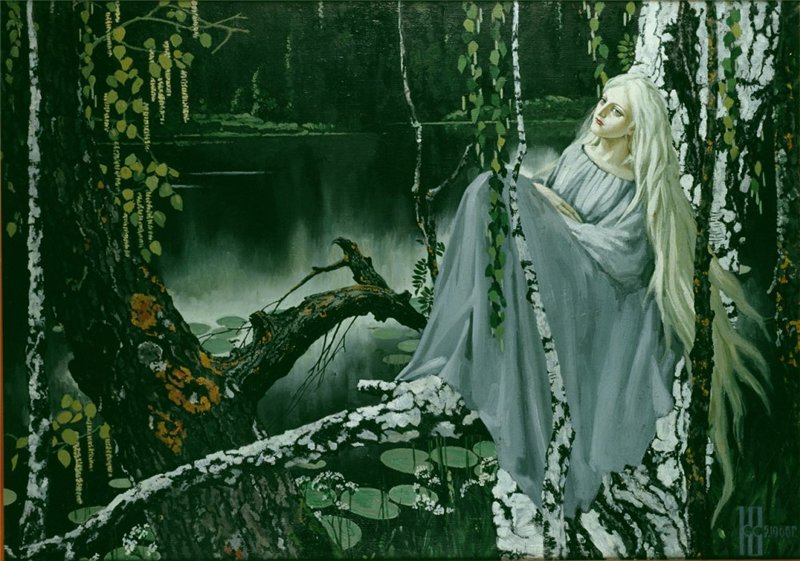 «ЕСЛИ ВЫ ХОТИТЕ,  
ЧТОБЫ ЖИЗНЬ УЛЫБАЛАСЬ ВАМ, 
ПОДАРИТЕ ЕЙ СНАЧАЛА СВОЕ 
ХОРОШЕЕ НАСТРОЕНИЕ".
				Б. Спиноза
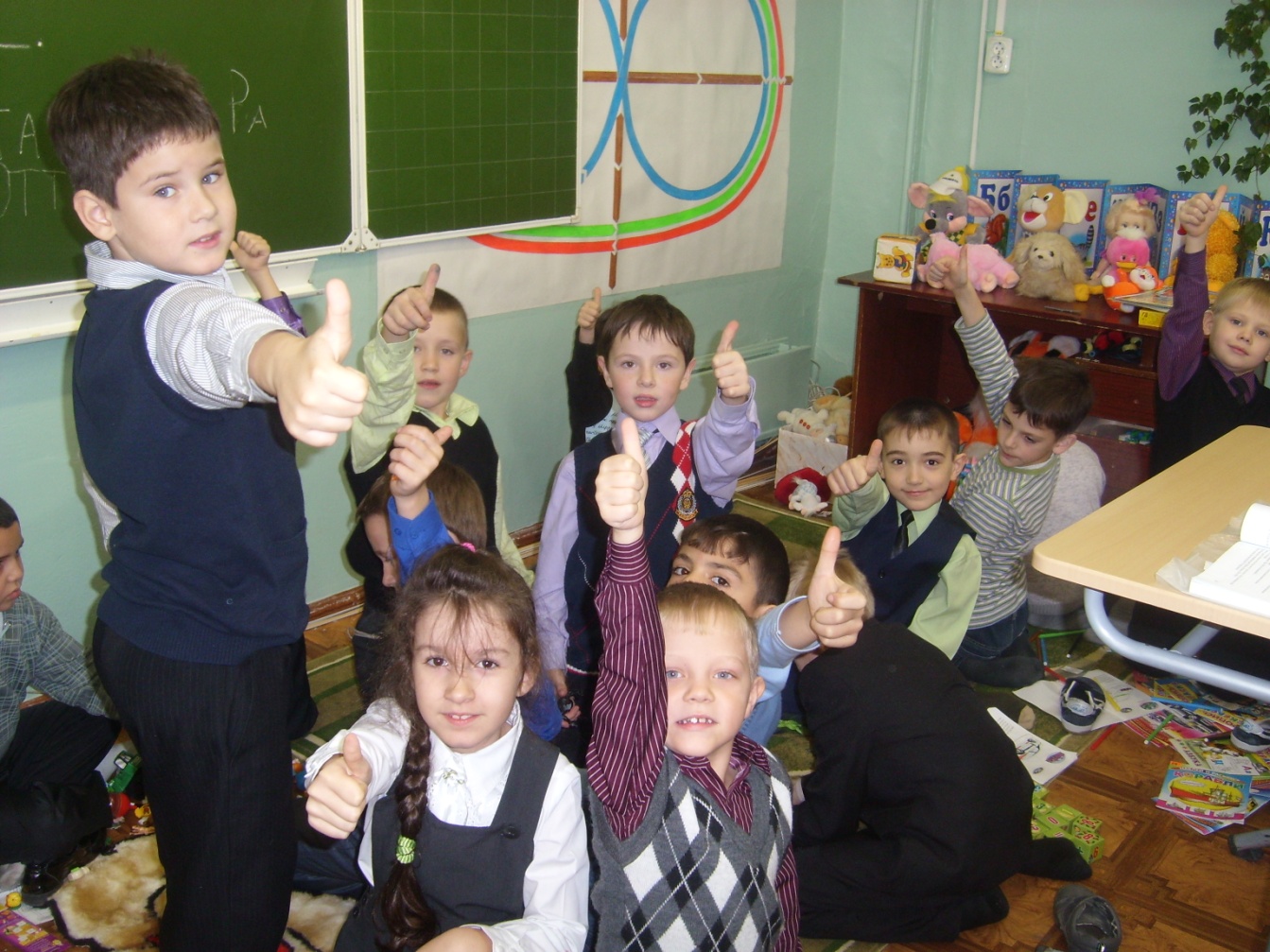 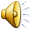 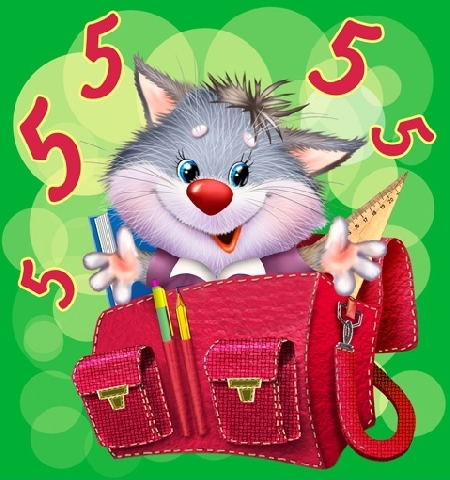 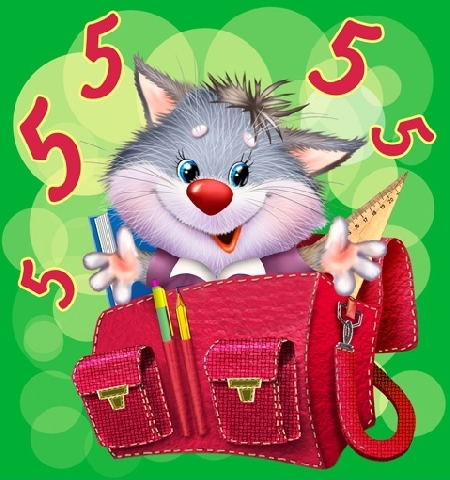